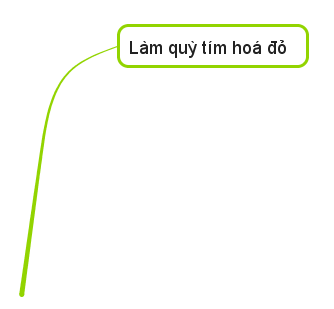 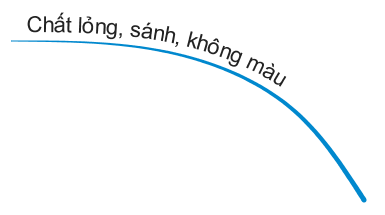 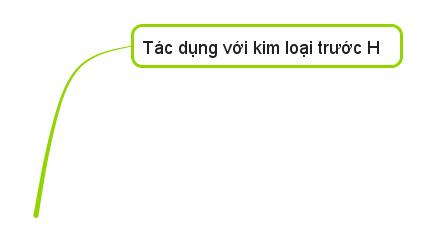 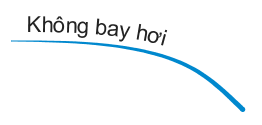 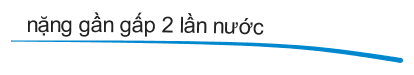 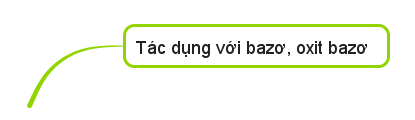 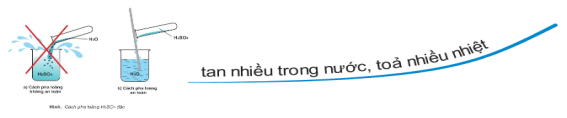 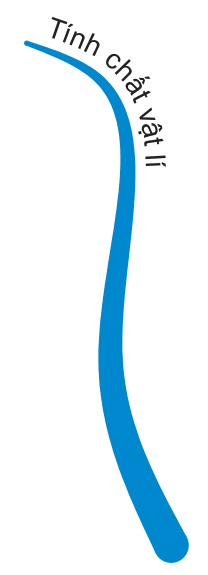 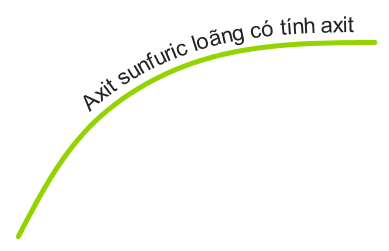 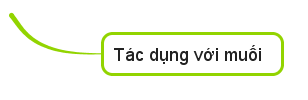 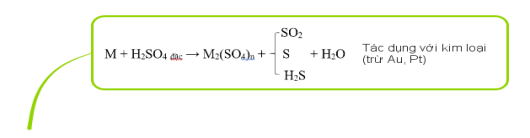 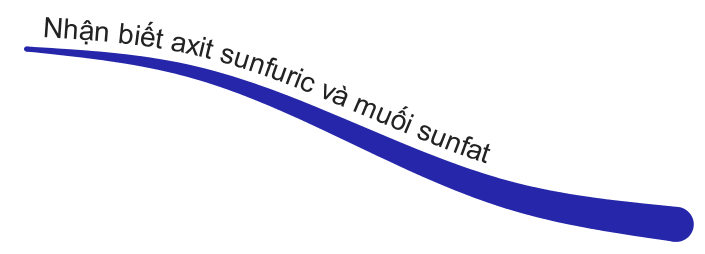 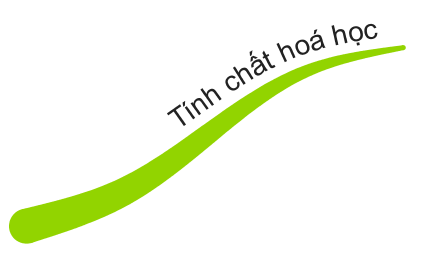 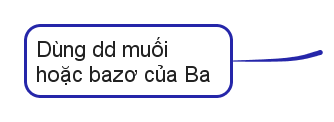 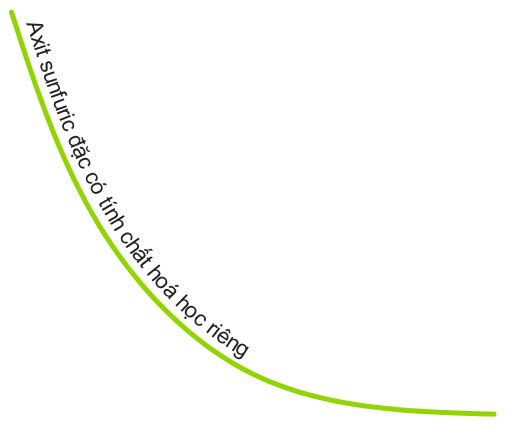 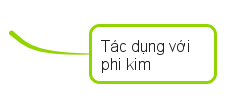 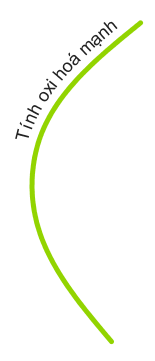 Sulfuric acid và muối sulfate
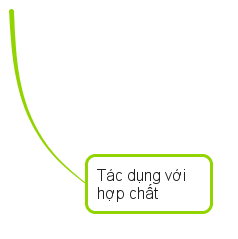 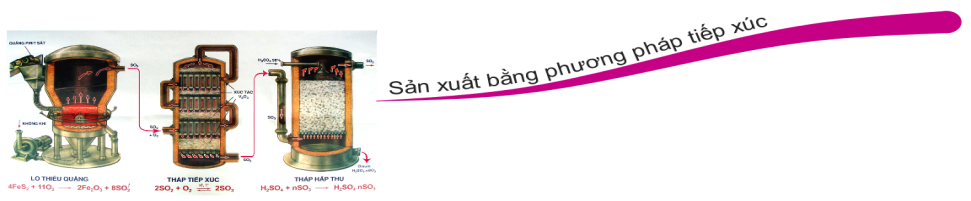 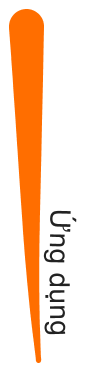 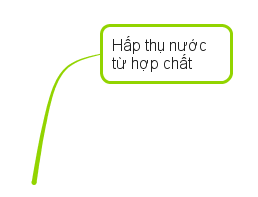 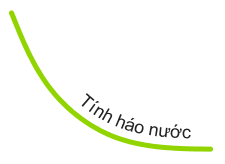 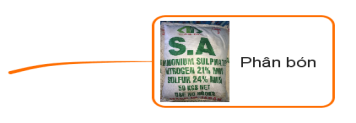 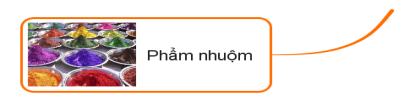 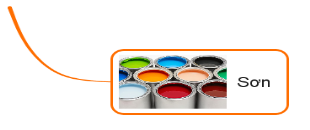 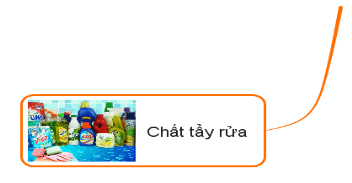 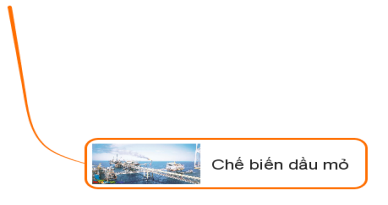 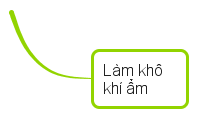